TERMINOLOGIE, chronologie a prostorové vymezení
Petra Maříková Vlčková

Kultura starověkého Předního východu a Egypta
KLBcA02

18.02.2020
Předmět – cíle
poskytnout základní přehled o:
metodologických přístupech a koncepcí aplikovaných na danou tématiku
primární i sekundární literatuře týkající se dané problematiky
geografickém uspořádání oblasti
historickém a archeologickém vývoji oblastí v daném regionu – od neolitu do nástupu LBA
podle možností: doplňková témata, která by vyplynula z přednášek
literatura: přes e-learning
Předmět – zkouška
ukončení předmětu: zkouška
podmínky udělení zkoušky:
zisk minimálně 70 % při absolvování písemného testu – ROZDÍL OD INFORMACÍ NA ISU
účast na přednáškách a projevení elementárního zájmu
e-learning
Komunikace s přednášejícím přes email marikova_vlckova@yahoo.com nebo e-learning nebo na přednáškách
Základní literatura
PŘEDNÍ VÝCHOD
Margreet L. Steiner, Ann E. Killebrew (eds.): The Oxford Handbook of the Archaeology of the Levant: C. 8000-332 BCE. Oxford University Press 2013
Cambridge World Archaeology: Elam (Potts 2015, 2. vydání); Prehistoric Arabia (Magee 2014); Cyprus (Knapp 2013); Early Egypt (Wendorf 2006); Syria (Akkermans – Schwartz 2003), Egejda (BA, Dickinson 1994)
Cynthia W. Shelmerdine (ed.): The Cambridge Companion to the Aegean Bronze Age. Cambridge University Press 2008
Daniel Potts 2012: A Companion to the Archaeology of the Ancient Near East. Blackwell
Marc van de Mieroop: Dějiny starověkého Blízkého východu okolo 3000-323 př. Kr.

EGYPT
I. Shaw (ed.): Dějiny starověkého Egypta
Bruce Trigger a kol: Starověký Egypt. Dějiny společnosti

Mapy jednotlivých regionů: Perry-Castañeda LibraryMap Collection, University of Texas at Austin http://www.lib.utexas.edu/maps
STAROVĚKÝ PŘEDNÍ VÝCHOD
Kolébka starověkých civilizací, odpovídající Blízkému a Střednímu východu – most mezi Afrikou a Asií
Velmi heterogenní přírodní prostředí:
Úzký pobřežní pás Středozemního moře
Horská pásma: Libanon, Antilibanon, Golanské výšiny
Syrsko-africká propadlina: řeky Amuq, Orontés, Bikáa, Jordán, Aqabský záliv, Mrtvé moře
Polopouštní oblasti V od hor
Údolí velkých řek v Mezopotámii
Pouštní oblasti
Různá pojmenování: 
starověký Blízký / Přední východ
Mezopotámie
Levanta apod.
[Speaker Notes: Starověký Blízký východ: vychází z koncepce 19. století rozlišující mezi blízkým a dálným východem jako zájmovými oblastmi britského impéria. Poprvé použit za Krymské války. Odpovídalo to přibližně oblasti spravované Otomanskou říší]
Mezopotámie
Horní Mezopotámie, al-jazira
řeky: Eufrat, Tigris a jejich přítoky: Murat, Balích (přítoky Eufratu); Chábúr, Velký a Malý Záb a Dijála (přítoky Tigrisu)
Sindžár
Hranice: Hít na Eufratu a Samarra na Tigridu
Dolní/Jižní Mezopotámie, as-sawad
Po Perský záliv
Soutok: al-Kurna = Šatt al-Arab, slané jezero Hammar
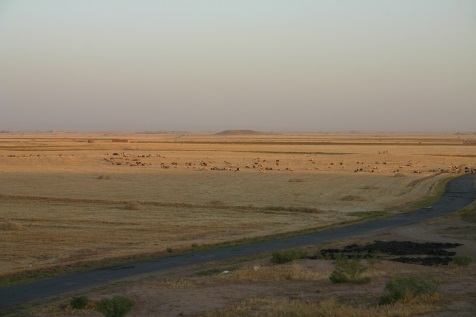 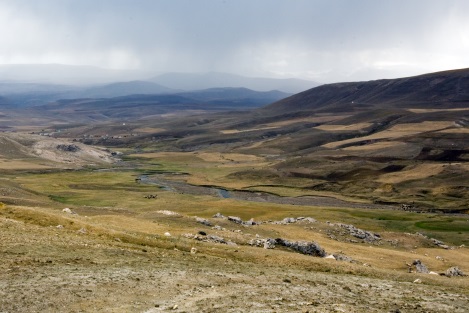 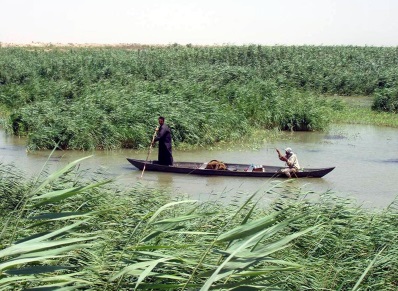 [Speaker Notes: Mesopotámie: moderní Irák, JV Turecko, JZ Irán, JV Sýrie a Kuwait. Starověký Írán: Elam, Media, Parthie a Persie. Arménská vysočina: oblast turecké východní Anatolie, Arménie, SZ Irán, J Gruzie, Z Azerbajdžán. Levanta: moderní Sýrie, Libanon, Palestina, Izrael, Jordánsko
Al-džazíra, délka cca 400 km: nížiny v SZ Iráku, SV Sýrii, JV Turecku a S středním východě. Víceméně odpovídá rozšíření Assýrii. Al-džazíra: z arabštiny: ostrov a objevuje se od poloviny 7. stol. AD jako geografický termín.
Sindžár: SZ Irák (guvernorát Ninive), částečně zasahuje do Sýrie: Irácký a syrský Kurdistán: hlavní centrum město Sindžár: aluviální nížina a přilehlý horský masiv
Záb: Malý teče ze Zagrosu a Velký z oblasti jezera Van. Do Tigrisu: Velký J od Mosulu
Samarra: cca 125 km S od Bagdádu
As-sawad: Mezopotámská nížina. arabské pojmenování pro jižní Mezopotámii. Překlad: černá zem. Délka cca 500 km
Dolní toky: propletenec říčních řečišť, kanálů a jezer= v podstatě říční delta o rozloze 15 000 km2.
Soutok: al-Qurna, cca 75 km SZ od Basry – Šatt al-Arab: 195 km dlouhá, tvoří hranici s Iránem (Chúzistán), šířka koryta 700-1000 m.]
levanta
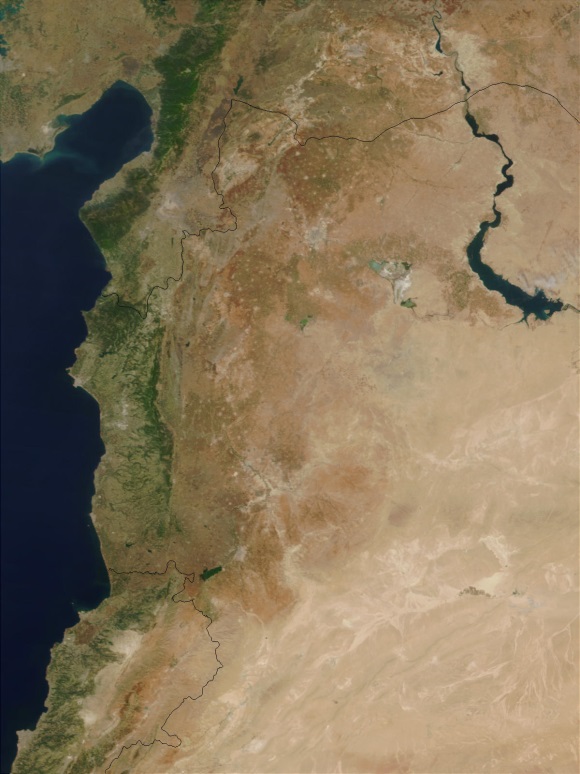 Levanta (Syropalestina, S Sýrie), Mesopotámie
Levanta: topografické celky:
Středozemní moře
Syrsko-africká propadlina
Pouštní oblasti
Levanta: vymezení:
S: pláně v povodí Amuqu
J: Wádí el-Aríš, S pobřeží Sinajského poloostrova
Pro potřeby přednáškového cyklu: Levanta= Sýrie, Libanon, Izrael, Palestina a Z část Jordánka
Hranice mezi S a J Levantou: řeky Litani (Leontes) v Libanonu
S: pláně v povodí řeky Amuq
J: Wádí el-Aríš na Sinajském poloostrově
Z: Středozemní moře
V: není jednoznačná: Syrská poušť
[Speaker Notes: Levanta v podání přednáška bývá označována i jako Syro-Palestina nebo S Sýrie
Syro-africká propadlina: údolí Amuqu na S, středního a dolního Oronta, údolí Biqa´, údolí Jordánu, oblast Aráby, Akabský záliv, Rudé moře a dále na J k Východoafrické propadlině
J Levanta: dělení – řeka Jordán – Předjordánsko (západní břeh Jordánu) a Zajordánsko (Transjordánsko)
Předjordánsko: Kanaán – království Israel a Judsko – významné obchodní a politické dálkové cesty – označení Mezinárodní pobřežní dálnice: podél pobřeží a pak do Jizre´elského údolí (International Coastal Highway) – někdy nepřesně označována jako Via Maris (na mapě fialovou barvou) – spojující Egypt a Mezopotámii
Zajordánsko: cesta králů – na mapě červenou barvou. Z Egypta přes Sinaj do Aqaby, pak na S údolím Jordnáska do Damašku a k Eufratu]
STAROVĚKÝ EGYPT
Pojmenování: 
Egypt: Hut-ka-Ptah (jméno svatyně boha Ptaha v Memfidě) = Aigyptos
Kemet „Černá (země)“ X Dešret „Červená (země)“ – pouštní oblasti
Vymezení:
S: delta Nilu, pobřeží Středozemního moře
J: Asuán, 1. nilský katarakt
Z: oázy v Západní poušti
V: pobřeží Rudého moře, V hrana nilské delty
Přírodní podmínky: determinace vývoje lidské kultury
TOPOGRAFIE STAROVĚKÉHO EGYPTA
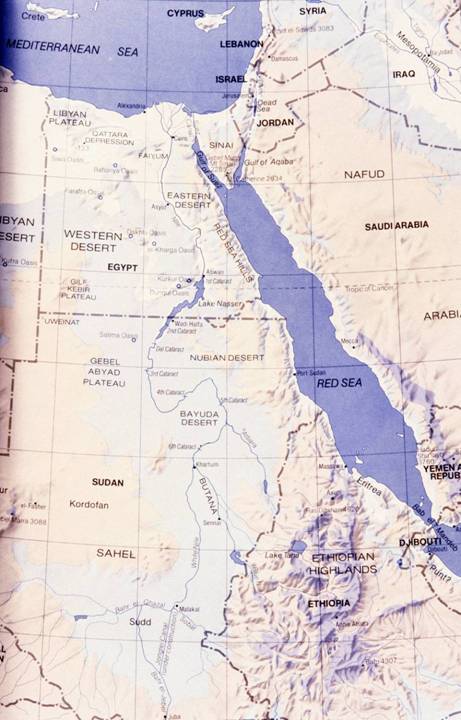 Údolí Nilu
Nejdelší řeka světa: 6671 km
Prameny: pohoří mezi jezery Tanganjika, Kivu a Viktoriiným jezerem
2 hlavní větve: Modrý a Bílý Nil: stékají se u Chartúmu
Katarakty: tzv. zlá voda, celkem 6
Pouštní oblasti: Západní (Síwa, Faráfra, Bahríja, Dachla, Charga), Východní poušť – karavanní cesty: Darb al-Arbaín (Cesta čtyřiceti (dnů))
Sinajský poloostrov: napojení na Přední východ a dálkové obchodní cesty
[Speaker Notes: 2. st. AD geograf Ptolemaios lokalizoval prameny Nilu do Měsíčních hor (Ruwenzori)]
CHRONOLOGIE STAROVĚKÉHO EGYPTA
Založena na archeologických a písemných pramenech starého Egypta a na synchronizaci jeho dějin s Předním východem
Historické prameny: královské seznamy; Anály (genut) – Palermská deska; Texty administrativního charakteru: hospodářské záznamy, vojenské záznamy, stavební nápisy, texty chrámových, královských a administrativních archivů – královské dekrety; biografické nápisy; náhrobní stély býků Apidů ze Serapea apod.
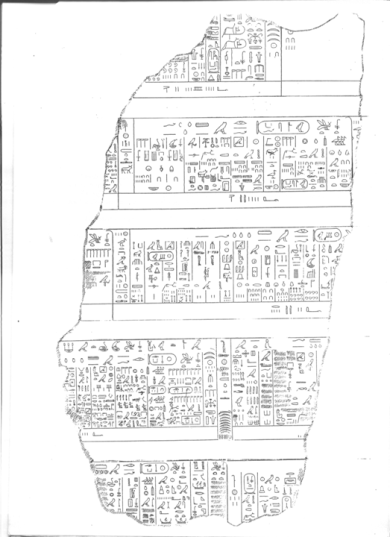 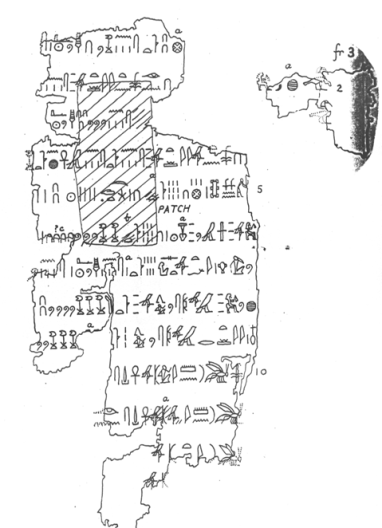 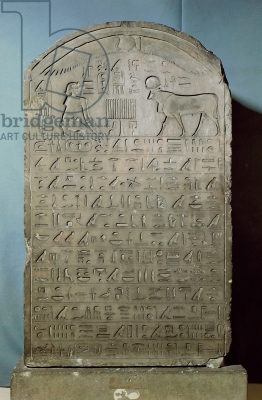 [Speaker Notes: Stély býků Ápidů: V druhém roce, měsíci Mechir, 1. dne, za vlády krále Pa-mai, přítele velkého boha Ápise na Západě. Toto je den, kdy byl bůh uložen ke svému odpočinku na krásném Západě a byl uložen do svého hrobu. Narodil se v roce 28, za panování zemřelého krále Šešeonka III. Jeho krása byla hledána po celém Dolním Egyptě. Po několika měsících byl nalezen ve městě Ha-šed-abod. Hledali po všech jezerech a na všech ostrovech Dolního Egypta. Byl představen sám v chrámu boha Ptaha, vedle svého otce, memfidského boha Ptaha jižně od své zdi, veleknězem Ptahova chrámu. Celý život tohoto boha trval 26 let.]
CHRONOLOGIE STARÉHO EGYPTA
Konvenční egyptská chronologie
* Staré říše: 27 st. BC
* Střední říše: 21 st. BC
*  Nové říše: polovina 16. st. BC
založena na staroegyptských písemných pramenech
Nová chronologie 
založena na historii Předního východu
Britský egyptolog David Rohl (1995)
Nové datování panovníků 19.–25. dynastie – snížení konvenčního datování o 350 let
v akademické egyptologii není uznávána
Synchronizace dějin Egypta
archeologické sekvence – seriace
Synchronizace s dalšími chronologiemi: Assyřané, Babyloňané, Chetité, Řekové
synchronizace s nápisy vztahujícími se k pohřbům býka Ápise (Amenhotep III. - Ptolemaiovci)
astronomická synchronizace: astronomická pozorování
Radiokarbonové datování 
Erupce sopky Théry
Dendrochronologie

Základní kámen: roky vlády
zaznamenané na staroegyptských seznamech panovníků, např. Turínský seznam králů
periodicky se opakující census – sčítání dobytka (pro Starou říši se uvádí, že probíhal každé dva roky)
DYNASTICKÉ ČLENĚNÍ DĚJIN EGYPTA
pravěké období
tzv. 0. dynastie
Raně dynastické / Archaické období
1.-2. dynastie
c. 3000–2686 BC
Stará říše
3.-6. dynastie
2686–2181 BC
První přechodné období (PPO)
7.-1./2 11. dynastie
2181–2025 BC
Střední říše
2./2 11.-13. dynastie
2025–1773 BC
Druhé přechodné období
14.-17. dynastie
1773–1550 BC
Nová říše
18.-20. dynastie
1550–1069 BC
Třetí přechodné období
21.-25. dynastie
1069–656 BC
Pozdní doba
26.-30. dynastie
664–343 BC
řecko-římské období
„31. dynastie“ – Ptolemaiovci – 375 AD
Chronologie předního východu
Základní trojčlenné dělení lidské historie:
Doba kamenná – bronzová – železná
Zásadní vliv brzkého poznání archeologického a historického poznání
Chronologie: relativní, absolutní (astronomická pozorování)
Pozorování Venuše, babylonský panovník Ammi-Saduka
Chronologické systémy:
Dlouhá chronologie: 1694 BC
Střední chronologie: 1638 BC
Krátká chronologie: 1574 BC
Ultra krátká chronologie: 1542  BC
Základy:
Písemné prameny předovýchodní provenience
Královské seznamy
Kroniky
Královské nápisy
Obchodní a diplomatická korespondence apod.
Synchronizace s egyptskými prameny
Přírodovědné datování: C14, dendrodata
Erupce na Théře
Archeologické nálezy
Rozdíly v poměru písemných a archeologických pramenů: Mezopotámie X Levanta (Severní X Jižní)
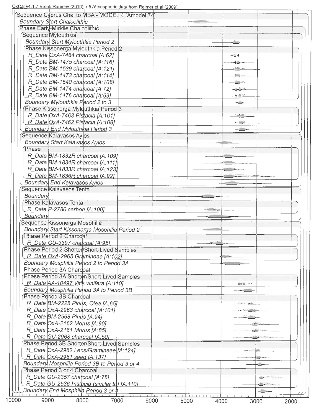 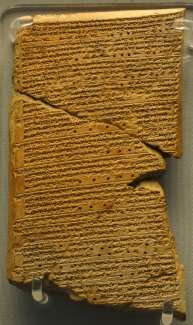 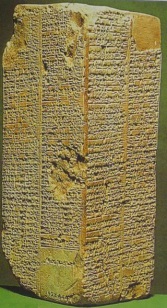 [Speaker Notes: Počátek poznání starověké mezopotámie: 1842: francouz Paul-Emille Botta, francouzský konzul v Mosulu, který 25. května 1842 započal s archeologickým výzkum ninivského pahorku Kujundžik a následujícího roku Chorsabad (Dúr Šarrukín)
1922: setkání významných předovýchodních badatelů v Jeruzalémě – snaha sjednotit chronologickou terminologii – evropské trojčlenné dělení.
Hlavní období – charakterizována makrozměnami sociální struktury celé společnosti a seriace předmětů (keramika, skaraby apod.) – vnitřnější přesnější dělení větších celků: Neolit (nejstarší vesnice zemědělců), chalkolit (revoluce druhotných produktů – secondary products revolution)
Astronomická pozorování: např. z 10. RV Assyrského krále Aššur-Dana III. je známo zatmění slunce a díky astronomickým výpočtům bylo možné dojít k přesnému datu 15.6. 763 BC. Prameny jsou především pro 1. tisíciletí. 2.a  3. nejsou tak pevně dané. Nejznámější pramen: tzv. Venušiny tabulka Ammi-saduka: astronomická pozorování Venuše dochovaná na klínopisných tabulkách, polovina 17. stol. BC: pro dobu 21 let zde jsou v podobě lunárních dat zaznamenány časy východu a západu Venuše a také, kdy se planeta poprvé objevila na horizontu a kdy za ním zmizela před východem slunce na ranní oblohu a po jeho západu.
Uvedená data pro pro 8. rok vlády Ammi-Saduky. Rozdíl cca 150 let
Hermann Gasche- zastánce tzv. ultrakrátké chronologie: rozsáhlá kritika střední chronologie a především pozorování Venuše. Kritika založena na rozboru keramiky, stratigrafií, různých textů a astronomických pozorování. Návrh: zrušení tzv. Dark Age v 16. stol. BC. Podpora: podobnost materiální kultury města Hazor (MB IIB) a Avaridy (Tell-ed-Daba) z doby 13. dynastie: podpůrné informace. Manfred Bietak: začátek MBA posunutí z 2000 na 1900 BC začátek MBA IIB z 1800 na 1700 BC a navrhuje odpovídajícím způsobem posunout chronologii jižní levanty. Někteří archeologové pro, jiní proti (v čele: William G. Dever)
Archeologické potvrzení střední chronologie: dendrodata (1774 +4/-7 BC) z královského paláce na Acemhöuÿku (centrální Anatolie) s otisky pečetí zmiňujících S Mezopotámského panovníka  Šamsi-Adada I., tj. měl by zemřít kolem tohoto data. Písemné prameny: Šamsi-Adad I. zemřel přibližně uprostřed vlády Chammurapiho z Babylonu. Toto odpovídá spíše střední chronologii. 
Královské seznamy: Sumerské královské seznamy: od potopy světa do pádu dynastie z Isinu. Babylonské a Assyrské seznamy králů.
Egypt: především pro Novou říši: od Thutmose I. Několik zásadních synchronizačních bodů: Amenhotep III. pojal za manželku dceru mitannského panovníka Šuttarny II. 
Amarnské dopisy: Amenhotep III. vládl současně s Kadašman-Enlilem I. a Burna-buriášem II. z Babylonie a Tušratou z Mitanni. Achnaton: mitannský panovník Tušratta,  chetitský vládce Šuppiluliuma, kassitský panovník Burna-buriáš II. z Babylonu . 
Bitva u Kadeše: Ramesse II. v jeho 5. RV a Chettitský panovník Muwatalli II. a následně tzv. stříbrná smlouva mezi oběma panovníky (21. RV Ramesse II.)
Dendrodata: neexistují kontinuální křivky. Existují parciální křivky pro Anatolii pro BA, IA: Peter Kuniholm, cca 1500 let: pozdní 3.-rané 1. tisíciletí BC
Cornell Tree-Ring Laboratory. The Laboratory for Aegean and Near Eastern Dendrochronology. Cornell University New York]
ZÁKLADNÍ PERIODIZACE
Pozdně neolitické období: kultury Halaf, Samarra a Chasúna
Chalkolitické období: kultury Ubaid, Uruk (3500-3200 BC)
EBA: kultura Džemdet-nasr (3200-3000 BC), raně dynastické období (3000-2334 BC)
MBA: Akkadská říše (2334-2154 BC), Třetí urská dynastie (2112-2004 BC)
LBA: Po roce 2000: hlavní říše: Babylonie, Assýrie
Staro- (cca 19.-16. stol. BC), středo- (cca 15. stol.-rok 1000 BC) a novo (1. tisíciletí) babylonské a asyrské období
IA: cca po 900 BC
[Speaker Notes: Pro Akkadskou říši se např. střední a krátká chronologie liší o cca 60 let.
Kolaps doby bronzové: pád III. babylonské dynastie (kassitské) kolem 1200 BC, invaze tzv. mořských národů a rozvrácení Chetitské říše
Raná doba bronzová, IBA: počátek kolem 900 BC: nástup novoasyrské říše]